Wednesday 19th January 2021
RECAP: Structure of the Earth and Plate Tectonic Theory
Learning Objectives: 
I can begin to understand what causes earthquakes and volcanic eruptions.
Play Taboo to recap what we learnt last week – 5 mins
Plenary: Taboo!
I am going to choose some volunteers from the classroom. 

They come to the front and behind them I put up a slide with a key word and a picture.
 
The rest of the class have to describe what the key word is without actually saying the word!
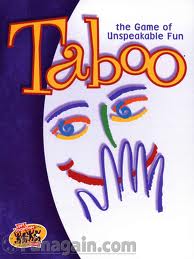 Crust
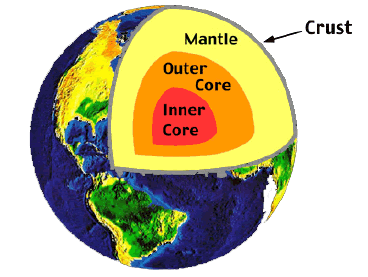 Pangaea
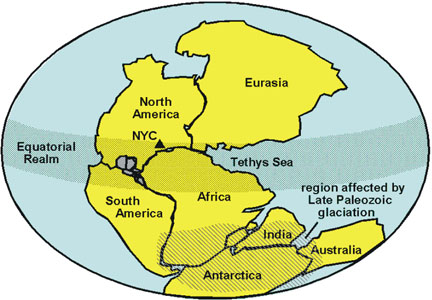 Convection Currents
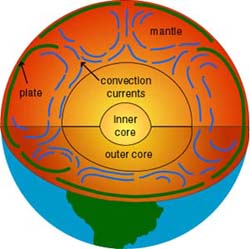 Mantle
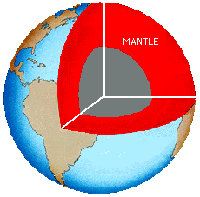 Outer Core
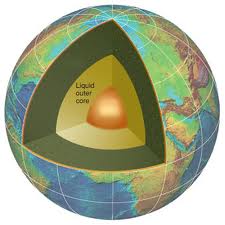 Earth
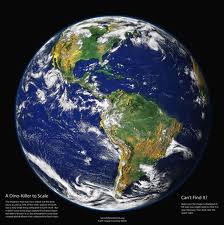 Tectonic plates
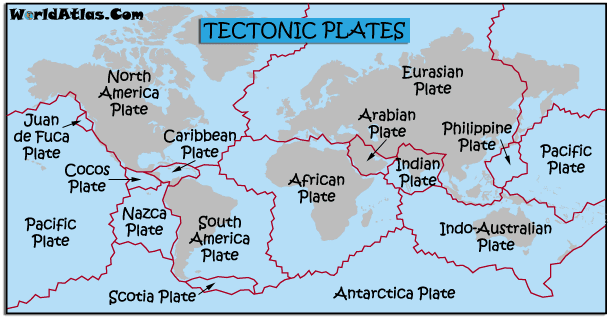 4.5 billion years
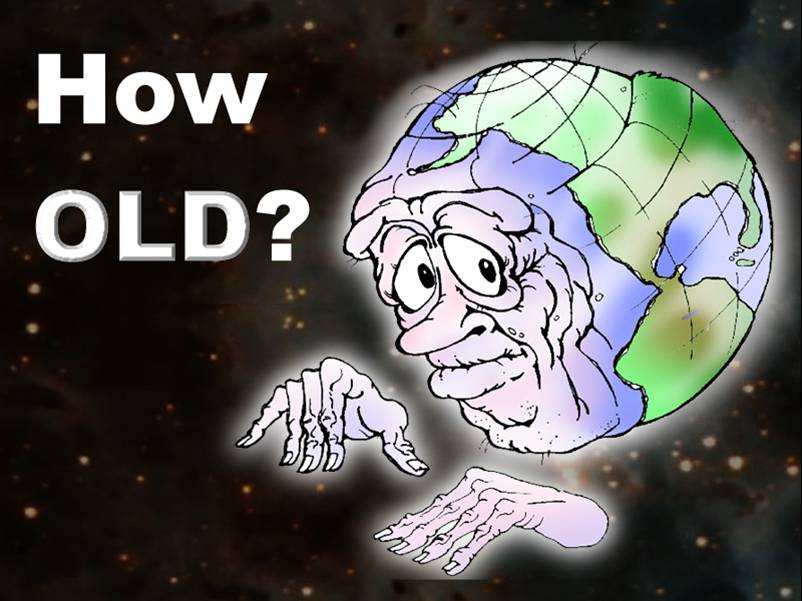 Physical Processes that affect the Lithosphere
Lithosphere - the solid outer part of the Earth.

Tectonic Plate – (also known as a lithosphere plate) are pieces of land that connect together on the Earth’s outer shell.

Volcano – a rupture in the crust of the Earth that allows hot lava, volcanic ash and gases to escape from a magma chamber below the surface.

Earthquake – a sudden violent shaking of the ground as a result of movement with the earth’s crust.

Tectonic Plate – (also known as a lithosphere plate) are pieces of land that connect together on the Earth’s outer shell.
Wednesday 19th January.
LO -  I know what a volcano is and also the location of the world’s volcanoes.
Did you know?
The word "volcano" comes from the little island of Vulcano in the Mediterranean Sea off Sicily. Centuries ago, the people living in this area believed that Vulcano was the chimney of the forge of Vulcan -- the blacksmith of the Roman gods. They thought that the hot lava fragments and clouds of dust erupting from Vulcano came from Vulcan's forge as he beat out thunderbolts for Jupiter, king of the gods, and weapons for Mars, the god of war.
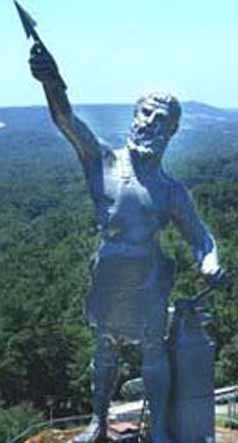 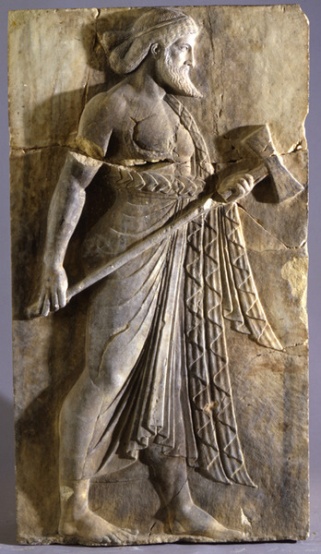 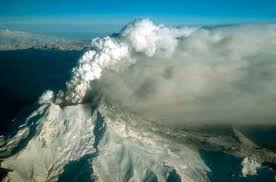 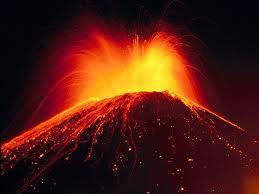 What is a volcano?
Volcanoes 
are dramatic evidence
of the  powerful forces at work inside the Earth. Eruptions of ash, gas and lave destroy  entire cities and kill large numbers of people.
Volcanoes are like giant safety valves that release the pressure that builds up inside the Earth.
A volcano is a mountain that opens downward to a pool of molten rock below the surface of the earth. When pressure builds up, eruptions occur. Gases and rock shoot up through the opening and spill over or fill the air with lava fragments. 

     Deep in the earth it is very hot.   It is so hot that rocks melt.   The melted rock is called magma.   The magma is lighter than the rocks around it so it rises.   Sometimes it finds a crack or hole in the earth’s crust and bursts through.   This is how a volcano begins.
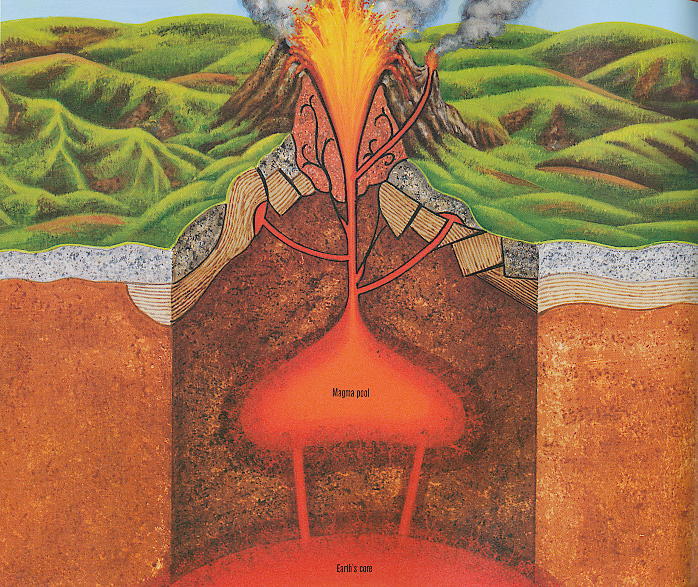 Eruptions can cause lateral blasts, lava flows, hot ash flows, mudslides, avalanches, falling ash and floods. Volcano eruptions have been known to knock down entire forests. An erupting volcano can trigger tsunamis, flash floods, earthquakes, mudflows and rock falls.
What causes volcanoes to erupt?
The Earth's crust is made up of huge slabs called plates, which fit together like a jigsaw puzzle. These plates sometimes move.
The friction causes earthquakes and volcanic eruptions near the edges of the plates. The theory that explains this process is called plate tectonics.
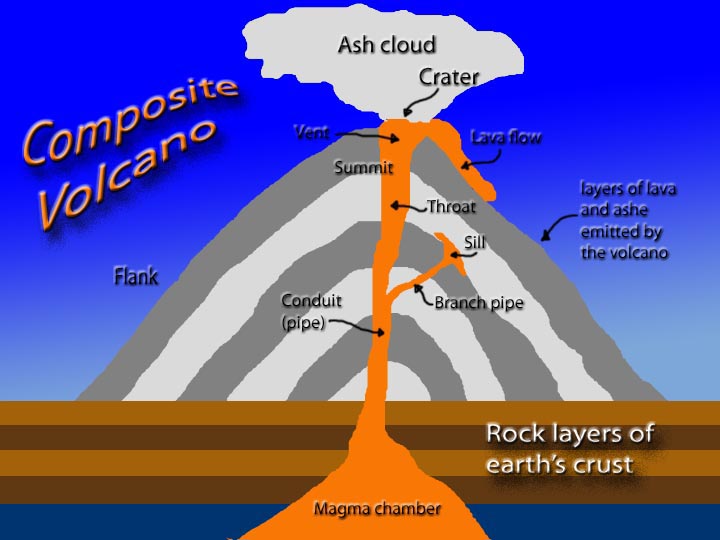 Between the Earth's crust and the mantle is a substance called magma which is made of rock and gases.
When two plates collide, one section slides on top of the other, the one beneath is pushed down. Magma is squeezed up between two plates.
Types of Volcanoes
There are 3 different types of volcanoes:
Active - eruptions can be anytime and often. 
Dormant - has been a while since it has erupted, but could at anytime. 
Extinct, meaning it hasn't erupted in a very long, long time so it probably won't ever again.
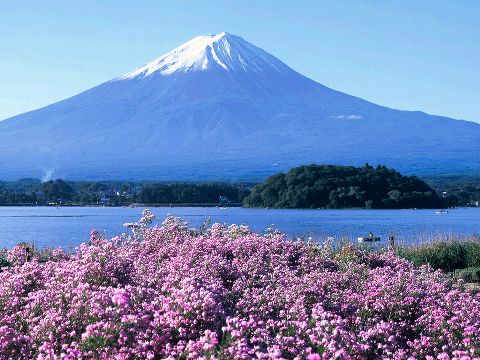 Mount Fuji in Japan is a dormant volcano
What is the Ring of Fire?
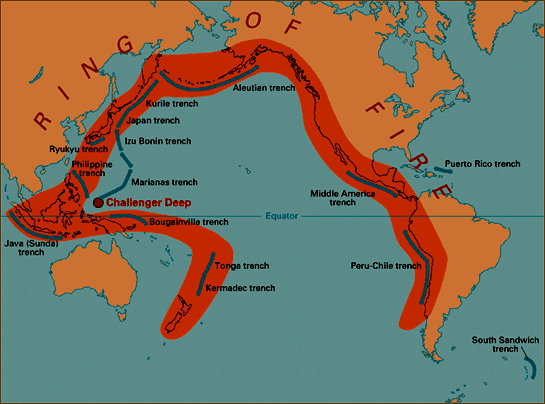 The Pacific Ring of Fire is an area of frequent earthquakes and volcanic eruptions encircling the basin of the Pacific Ocean. The Ring of Fire is about 25000 miles long and has 452 volcanoes and is home to over 70% of the world's active and dormant volcanoes. Ninety percent of the world's earthquakes and 81% of the world's largest earthquakes occur along the Ring of Fire.
In your books answer these questions


Can you write a sentence of no more than 20 words explaining where the Pacific Ring of Fire is?

How long is the Pacific Ring of Fire?

How many volcanoes can be found on the Pacific Ring of Fire?
Physical Process

The Pacific Ring of Fire is a result of plate tectonics. Sometimes when tectonic plates collide it causes a process called subduction. This means one plate is pushed  below another. The heat and the pressure forms mountains and volcanoes.
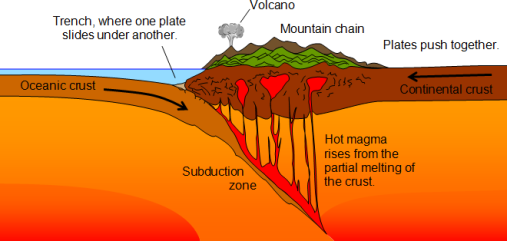 What does the word “subduction” mean?
What does the word “dormant” mean?
What ocean does the Pacific Ring of Fire arc around?
What is the name of the plates that collide to cause subduction?
Date: ____________
LI: To locate the world’s famous volcanoes.
Mount Etna		Mauna Loa		Paracutin
Mount St Helens 	Aconcagua 	   	Hekla
Nevado del Ruiz	Mount Thira	    	Vesuvius
Krakatoa	    	Popocatépetl		Pelée
Mount Fuji	    	Pinatubo	    	Cotopaxi
Can you find the names of these famous volcanoes?
Use an atlas or the internet to help you.
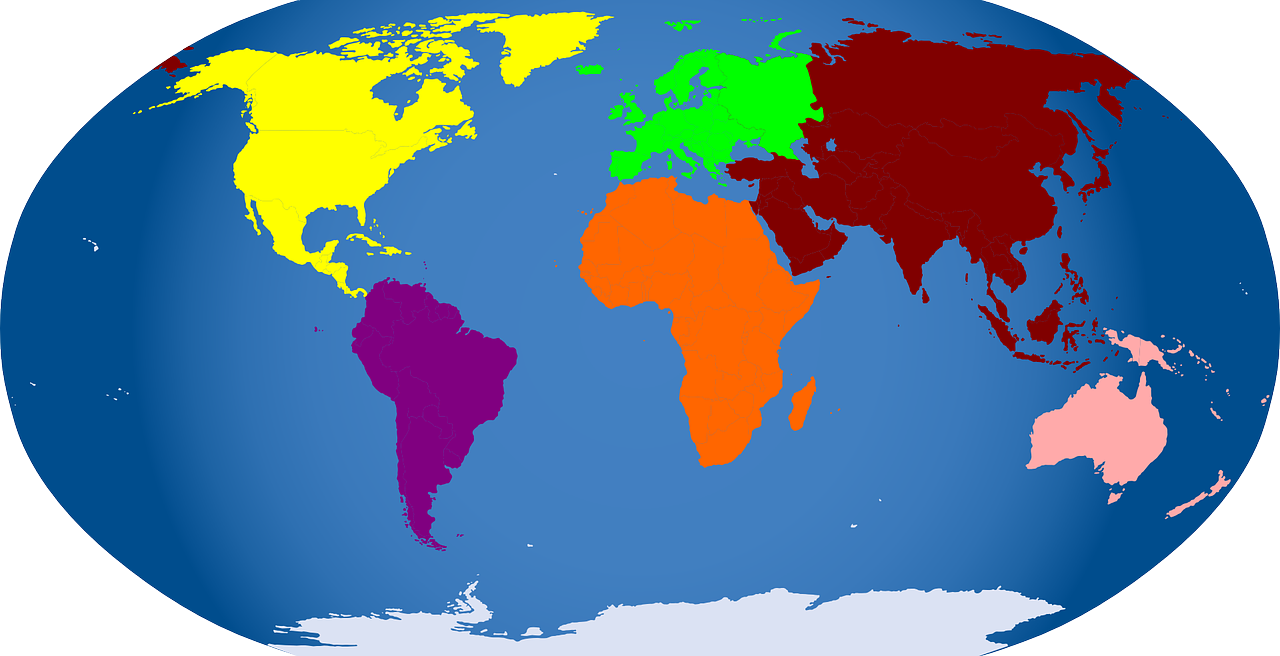 Arctic Ocean
9
10
2
15
11
3
4
1
7
12
14
Pacific Ocean
Atlantic Ocean
5
Pacific Ocean
Indian Ocean
6
13
8
Southern Ocean
1. _____________   5. _____________     9. _____________   13. _____________
 2. _____________   6. _____________   10. _____________   14. _____________
 3. _____________   7. _____________   11. _____________   15. _____________
 4. _____________   8. _____________   12. _____________
Date: ____________
LI: To locate the world’s famous volcanoes.
Can you find the names of these famous volcanoes? Use an atlas or the internet to help you.
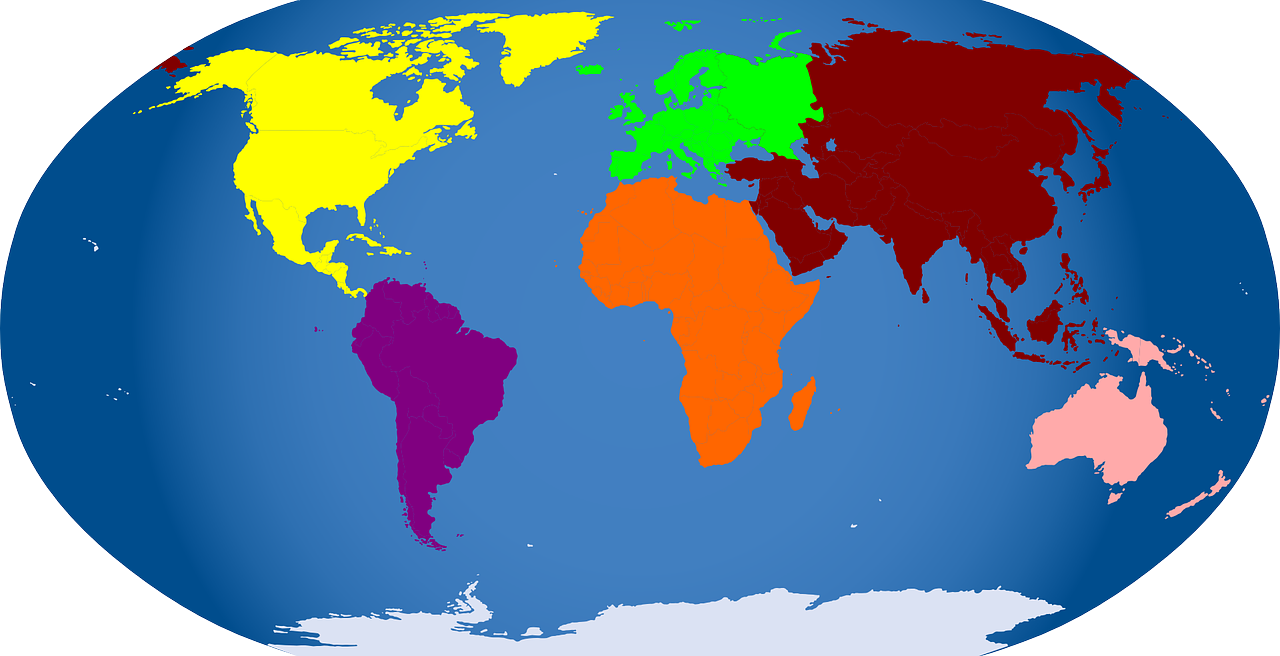 Arctic Ocean
9
10
2
15
11
3
4
1
7
12
14
Pacific Ocean
Atlantic Ocean
5
Pacific Ocean
Indian Ocean
6
13
8
Southern Ocean
Nevado del Ruiz _____ 		Mount Etna	_____ 			Vesuvius	_____ 			Pelée	_____
Mount Thira 				_____			Aconcagua		_____ 		Paracutin _____ 		Hekla 	_____
Popocatépetl 		 	_____ 			Krakatoa 			_____ 			Pinatubo 	_____ 			Fuji	_____
Mount St Helens	_____ 			Mauna Loa 	_____ 			Cotopaxi 	_____
Map of Famous World Volcanoes
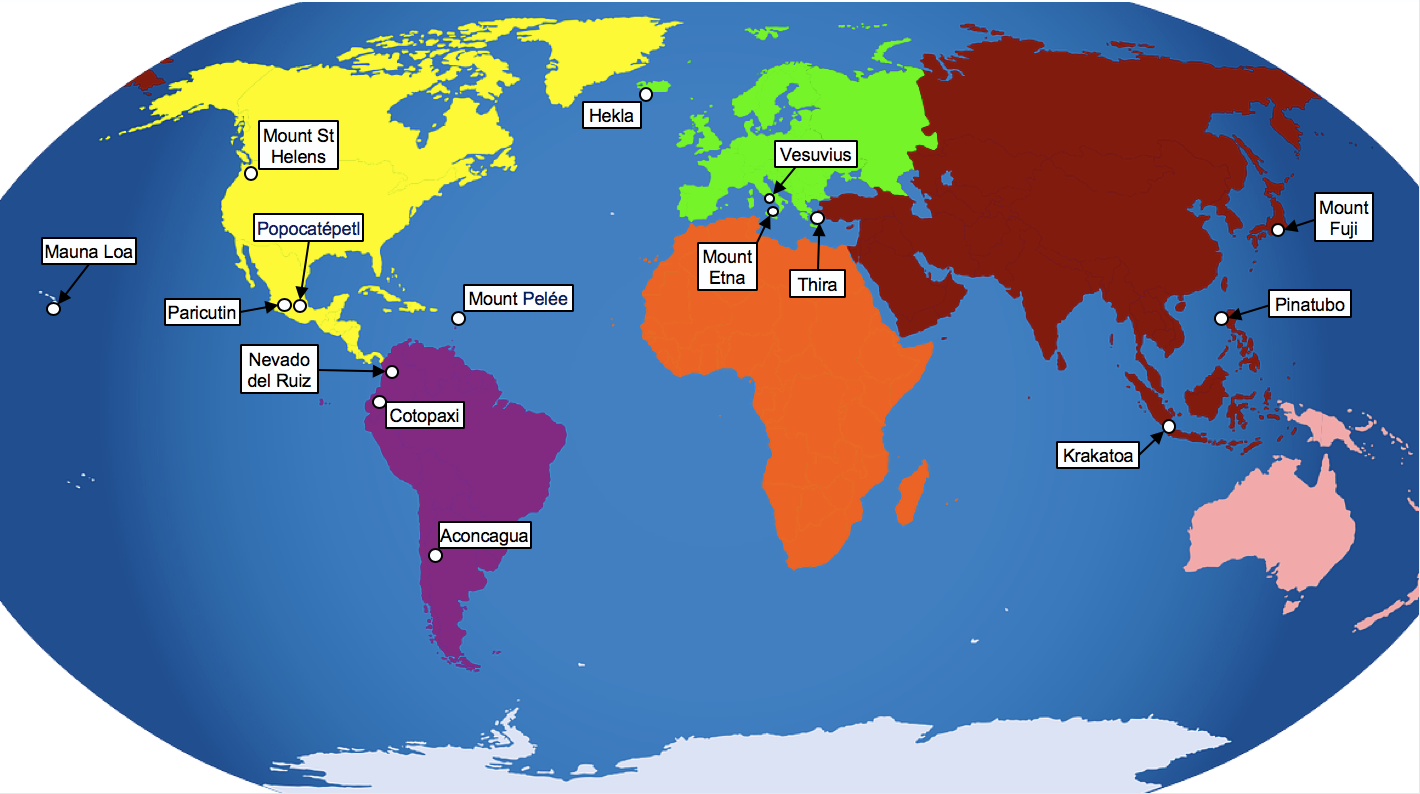 Arctic Ocean
Atlantic Ocean
Pacific Ocean
Indian Ocean
Pacific Ocean
Southern Ocean
Date: ____________
LI: To locate the world’s famous volcanoes.
Mount Etna		Mauna Loa		Paricutin
Mount St Helens	Aconcagua 	   	Hekla
Nevado del Ruiz	Mount Thira	    	Vesuvius
Krakatoa	    	Popocatépetl		Pelée
Mount Fuji	    	Pinatubo	    	Cotopaxi
Can you find the names of these famous volcanoes?
Use an atlas or the internet to help you.
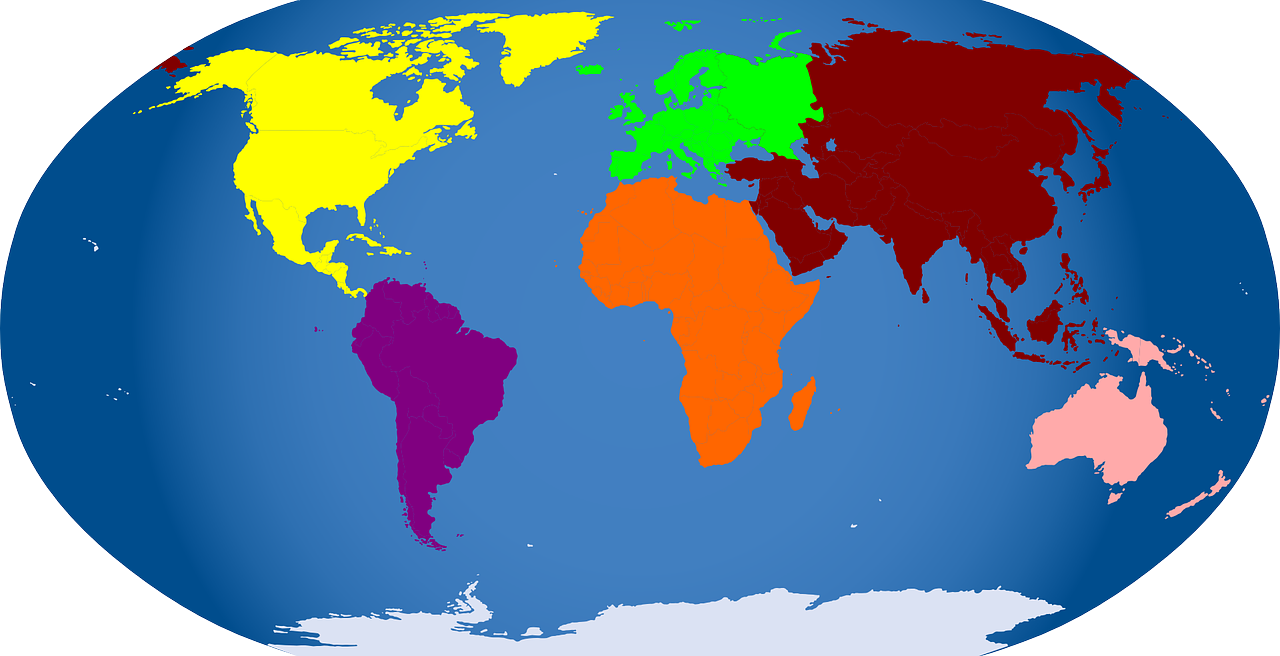 Arctic Ocean
9
10
2
15
11
3
4
1
7
12
14
Pacific Ocean
Atlantic Ocean
5
Pacific Ocean
Indian Ocean
6
13
8
Southern Ocean
1. _____________   5. _____________     9. _____________   13. _____________
 2. _____________   6. _____________   10. _____________   14. _____________
 3. _____________   7. _____________   11. _____________   15. _____________
 4. _____________   8. _____________   12. _____________
Krakatoa
Mauna Loa
Hekla
Nevado del Ruiz
Pinatubo
Mount St Helens
Vesuvius
Cotopaxi
Mount Fuji
Paricutin
Mount Etna
Mount Pelée
Popocatépetl
Mount Thira
Aconcagua
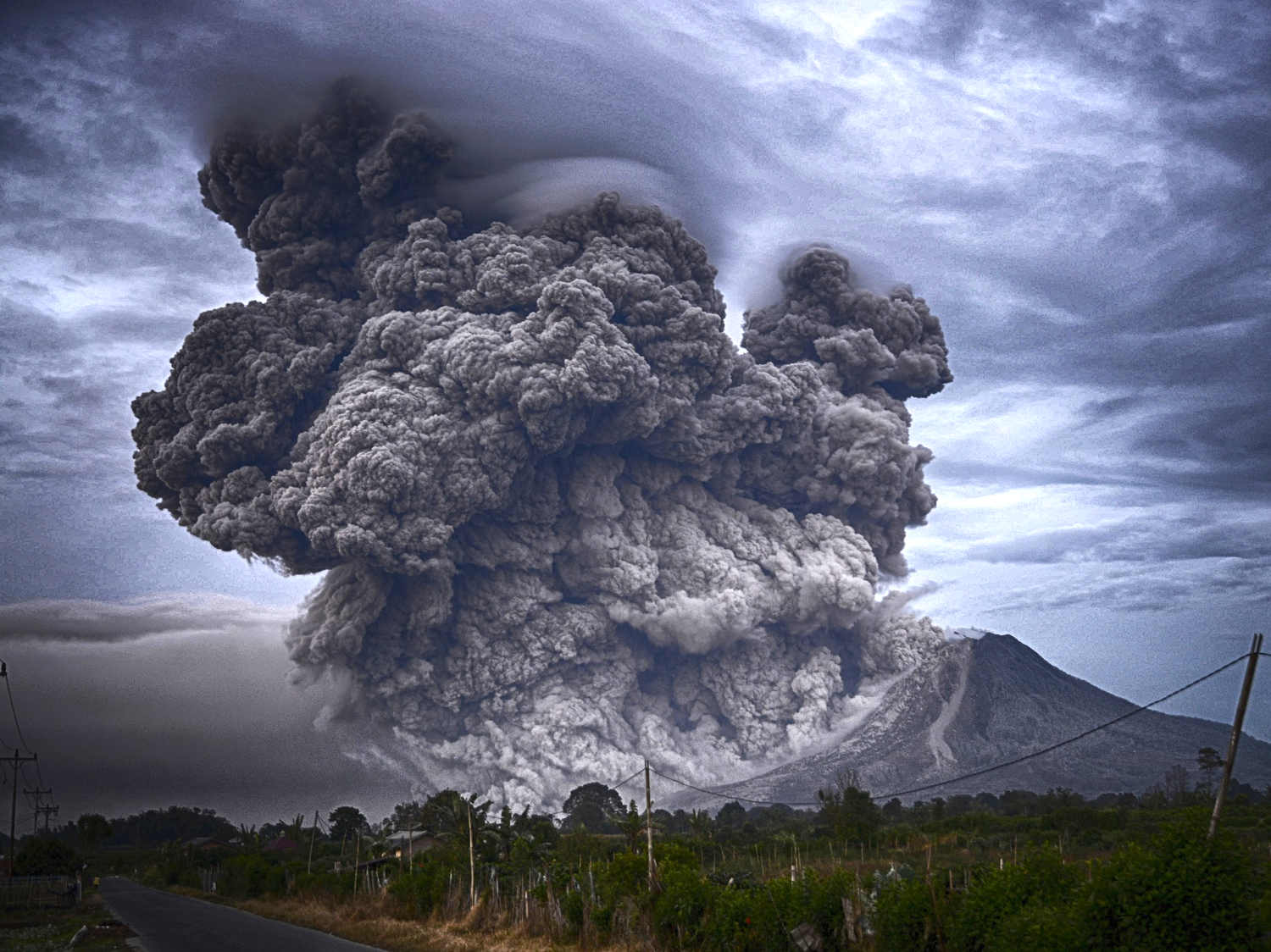 Plenary:  What do you call:
a) A volcano that has not erupted for 10,000 years?
Extinct
b) A volcano that is erupting at the moment?
Active
c) A volcano that has erupted before but is currently sleeping.
Dormant
[Speaker Notes: Answers:
Extinct
Active
Dormant

Image credits:
Volcanic eruption – Pexels@pixabay.com]